Our Intent

To cultivate a passion for lifelong learning and enjoyment of Physical Education where students constantly strive to ‘believe in their best’. Develop physical literacy, knowledge, understanding and confidence to lead a healthy active lifestyle. To enable students to develop core values, character and life skills to equip them for employment in their personal lives. 

P.E is much more than just playing sport, it is a vehicle for developing the three main domains of learning:
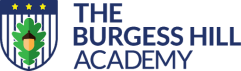 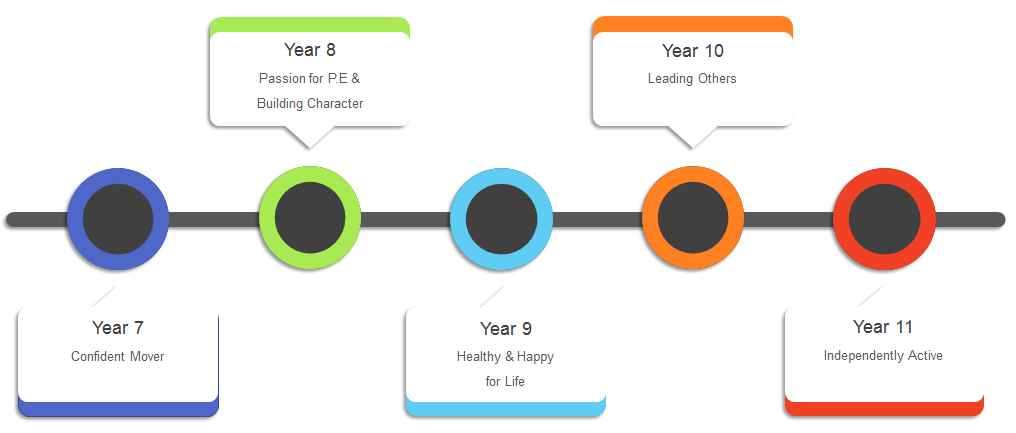 Year 8
Year 10
Passion for P.E &
Building Character
Leading Others
Head 
(Thinking)
Heart 
(Feelings)
Hands
(Physical)
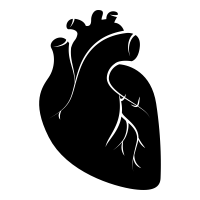 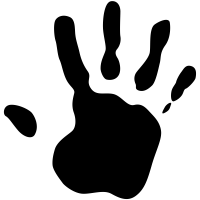 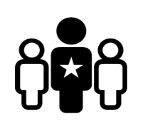 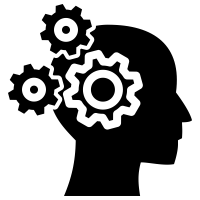 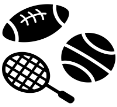 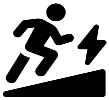 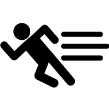 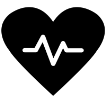 Year 11
Year 7
Year 9
Knowledge
Communication
Skill Development
Healthy & Happy
for Life
Confident  Mover
Independently Active
Decision Making
Team Work
Fitness Levels
Analyse & Evaluate
Commitment
Skill Application
Leadership
Resilience
Performance
Problem Solving/Creativity
Self-Regulation
Tactics & Composition
Curriculum Themes
“BELIEVE IN YOUR BEST”
Our Intent
To cultivate a passion for lifelong learning and enjoyment of Physical Education where students constantly strive to ‘believe in their best’. Develop physical literacy, knowledge, understanding and confidence to lead a healthy active lifestyle. To enable students to develop core values, character and life skills to equip them for employment in their personal lives. 

P.E is much more than just playing sport, it is a vehicle for developing the three main domains of learning:
Hands
(Physical)
Heart 
(Feelings)
Head 
(Thinking)
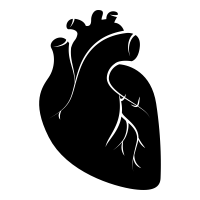 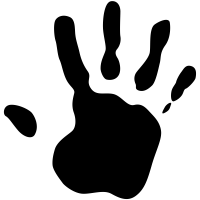 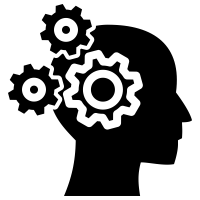 Knowledge
Communication
Skill Development
Decision Making
Team Work
Fitness Levels
Analyse & Evaluate
Commitment
Skill Application
Leadership
Resilience
Performance
Problem Solving/Creativity
Self-Regulation
Tactics & Composition
Year 7
Year 9
Year 11
“BELIEVE IN YOUR BEST”
Healthy & Happy
For Life
Independently Active
Confident Mover
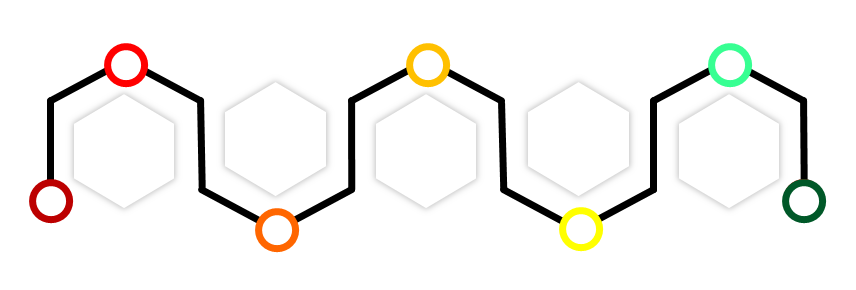 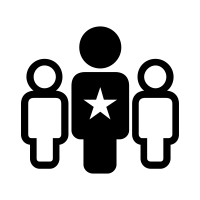 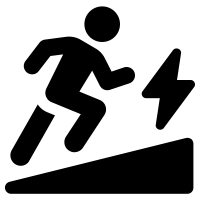 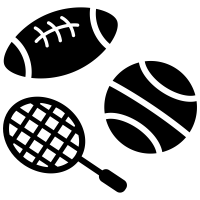 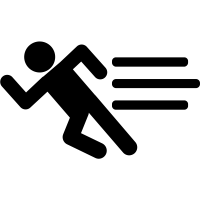 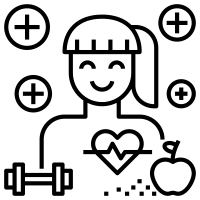 Passion for P.E &
Building Character
Leading Others
Year 8
Year 10
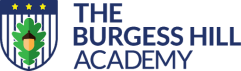 “BELIEVE IN YOUR BEST”
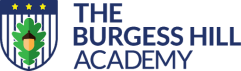 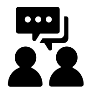 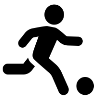 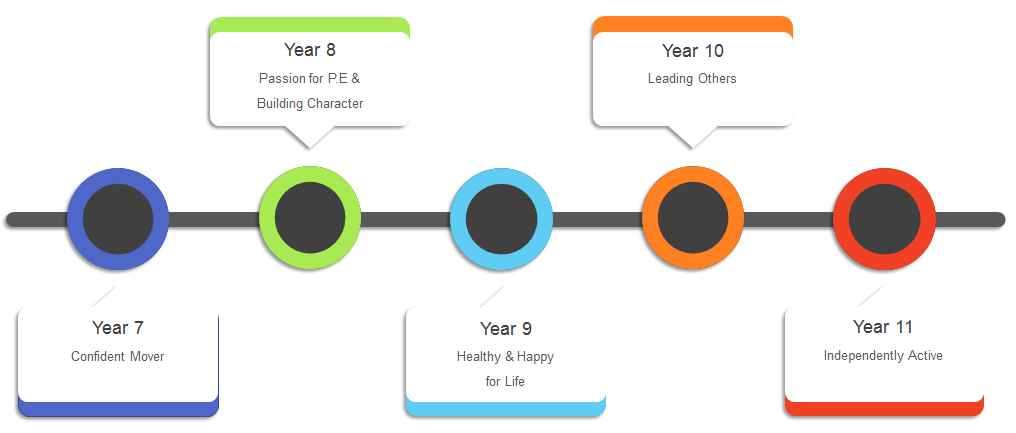 Year 8
Year 10
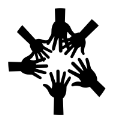 Passion for P.E &
Building Character
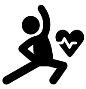 Leading Others
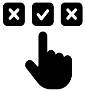 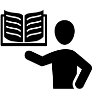 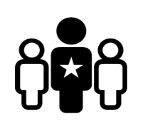 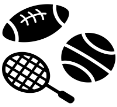 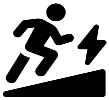 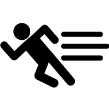 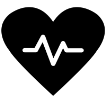 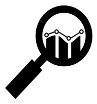 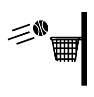 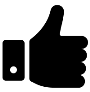 Year 11
Year 7
Year 9
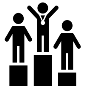 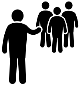 Healthy & Happy
for Life
Confident  Mover
Independently Active
Our Intent

To cultivate a passion for lifelong learning and enjoyment of Physical Education where students constantly strive to ‘believe in their best’. Develop physical literacy, knowledge, understanding and confidence to lead a healthy active lifestyle. To enable students to develop core values, character and life skills to equip them for employment in their personal lives. 

P.E is much more than just playing sport, it is a vehicle for developing the three main domains of learning:
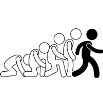 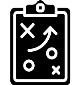 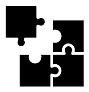 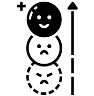 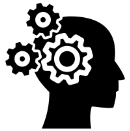 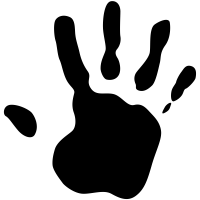 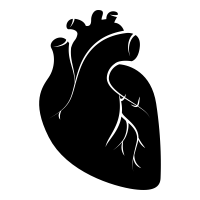 Hands
(Physical)
Heart
(Feelings)
Head
(Thinking)
Tactics
&
Composition
Skill
Development
Skill
Application
Knowledge
Analyse & 
Evaluate
Problem 
Solving/
Creativity
Fitness
Levels
Performance
Leadership
Decision 
Making
“BELIEVE IN YOUR BEST”
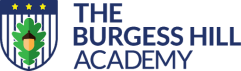 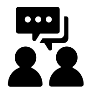 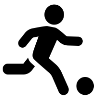 Our Intent

To cultivate a passion for lifelong learning and enjoyment of Physical Education where students constantly strive to ‘believe in their best’. Develop physical literacy, knowledge, understanding and confidence to lead a healthy active lifestyle. To enable students to develop core values, character and life skills to equip them for employment in their personal lives. 

P.E is much more than just playing sport, it is a vehicle for developing the three main domains of learning:
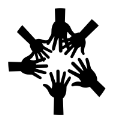 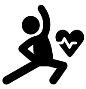 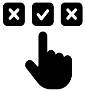 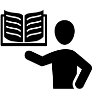 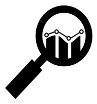 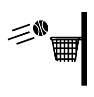 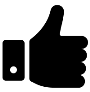 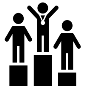 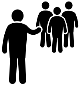 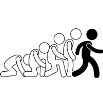 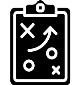 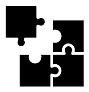 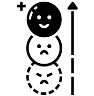 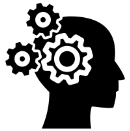 Year 7
Year 9
Year 11
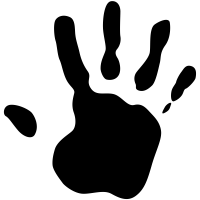 Healthy & Happy
For Life
Independently Active
Confident Mover
Curriculum Themes
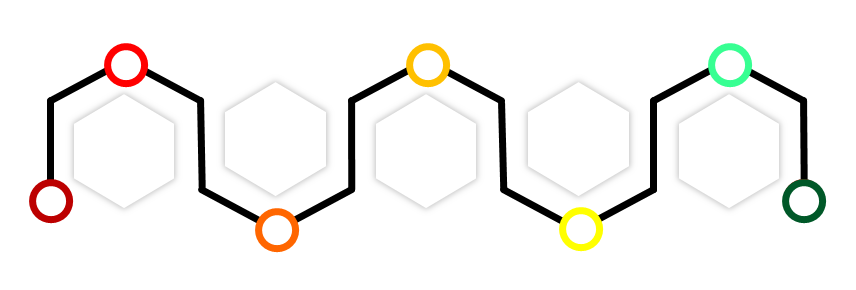 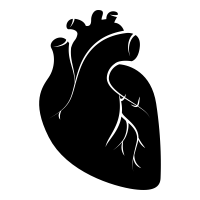 Hands
(Physical)
Heart
(Feelings)
Head
(Thinking)
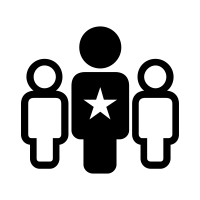 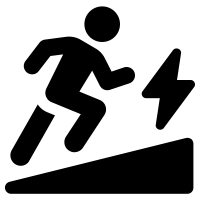 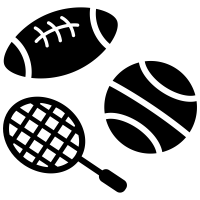 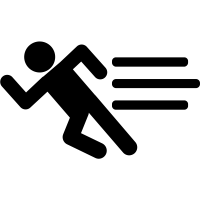 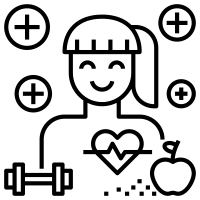 Passion for P.E &
Building Character
Leading Others
Resilience
Team
Work
Tactics
&
Composition
Skill
Development
Skill
Application
Knowledge
Analyse & 
Evaluate
Problem 
Solving/
Creativity
Year 8
Year 10
Fitness
Levels
Self-
Regulation
Performance
Communication
Commitment
Leadership
Decision 
Making